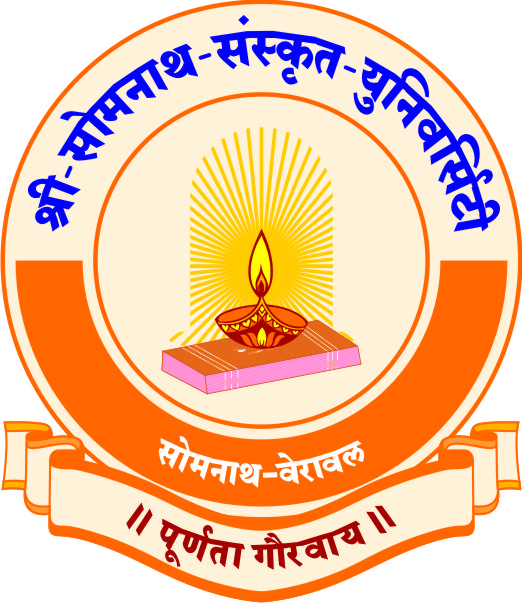 श्रीसोमनाथसंस्कृतविश्वविद्यालयः
राजेन्द्रभुवन मार्गः, वेरावलम् – ३६२२६६ गीर सोमनाथः (गुजरातम्)
शास्त्रपरिचयप्रकल्पः
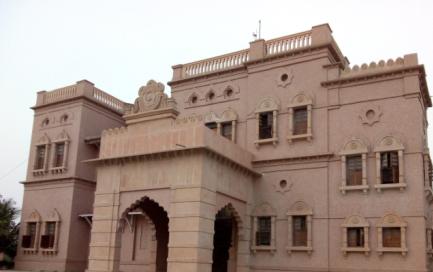 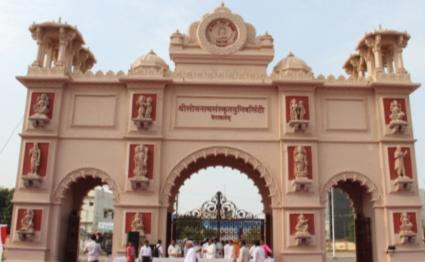 वेदान्तदर्शनस्य परिचयः
प्रस्तोता -
डॉ. जानकीशरणः आचार्यः
दर्शनसङ्कायाध्यक्षचरः सहायकाचार्यश्च
श्रीसोमनाथ-संस्कृत-विश्वविद्यालयः, वेरावलम् (गुजरातम्)
विचारणीयाः बिन्दवः
१.१ वेदान्तशब्दार्थः
१.२ वेदान्तदर्शनस्य विभिन्नाः भेदाः
१.३ प्रस्थानत्रयम्
१.४ श्रुति-प्रस्थानम् (उपनिषदः)
१.५ स्मृति-प्रस्थानम् (भगवद्‍गीता)
१.६ न्याय-प्रस्थानम् (ब्रह्मसूत्राणि)
१.७ विभिन्नसम्प्रदायेषु ब्रह्मसूत्र-भाष्यम्
१.८ अद्वैतवेदान्तः
१.९ अद्वैतवेदान्त-भाष्यपरम्परा
१.१० भामतीप्रस्थानम्
१.११ विवरणप्रस्थानम्
१.१ वेदान्तशब्दार्थः
‘वेदान्तो नाम उपनिषत्प्रमाणम्’।
ऋग्वेदः
संहिताभागः
यजुर्वेदः
ब्राह्मणभागः
सामवेदः
आरण्यकभागः
अथर्ववेदः
उपनिषद्‍भागः
१.२ वेदान्तदर्शनस्य विभिन्नाः भेदाः
अद्वैतवादः
श्रीशङ्कराचार्यः
विशिष्टाद्वैतवादः
श्रीरामानुजाचार्यः
द्वैतवादः
श्रीमध्वाचार्यः
शुद्धाद्वैतवादः
श्रीवल्लभाचार्यः
द्वैताद्वैतवादः
श्रीनिम्बार्काचार्यः
१.३ प्रस्थानत्रयम्
प्रस्थीयते अनेन इति प्रस्थानम्।
	१. श्रुतिप्रस्थानम्	-	उपनिषदः
	२. स्मृतिप्रस्थानम्	-	भगवद्‍गीता
	३. न्यायप्रस्थानम्	-	ब्रह्मसूत्राणि
१.४ श्रुति-प्रस्थानम् (उपनिषदः)
उपनिषत् पराविद्या इति पदेन व्यपदिश्यते। उपनिषच्छब्दस्य अर्थः ‘रहस्यम्’ इति। अध्यात्म-विद्या-रहस्य-प्रतिपादकाः वेद-भागाः उपनिषदः कथ्यन्ते।
यद्यपि उपनिषदां संख्या द्विशताधिका अस्ति तथापि प्रमुख-रूपेण दश उपनिषदः अत्यन्तं प्रसिद्धाः सन्ति -
		ईश-केन-कठ-प्रश्न-मुण्ड-माण्डूक्य-तित्तिरिः।	ऐतरेयं च छान्दोग्यं बृहदारण्यकं तथा॥ 			  (मुक्तिकोपनिषत्, १.३०)
१.५ स्मृति-प्रस्थानम् (भगवद्‍गीता)
महाभारते भीष्मपर्वणि
धर्मक्षेत्रे कुरुक्षेत्रे कृष्णार्जुनयोः सवांदः
१८ अध्यायाः, ७०० श्लोकाः च 
षट्‍कत्रयम् – ज्ञानयोगः, भक्तियोगः, कर्मयोगः च।
१.६ न्याय-प्रस्थानम् (ब्रह्मसूत्राणि)
महर्षिबादरायणरचितानि
चत्वारः अध्यायाः (समन्वय-अविरोध-साधन-फलाख्याः)
१९२ अधिकरणानि, ५५५ सूत्राणि च
विभिन्नैः आचार्यैः स्वसम्प्रदायानुसारं भाष्याणि रचितानि।
१.७ विभिन्नसम्प्रदायेषु ब्रह्मसूत्र-भाष्यम्
१.८ अद्वैतवेदान्तः
अद्वैत-वेदान्तस्य प्रधानः आचार्यः शङ्करः अस्ति।
ब्रह्मैव केवलं नित्यं सत्यं वस्तु, ब्रह्मभिन्नं सर्वं मिथ्या। ब्रह्मणः रूप-द्वयम् अस्ति – (१) निर्गुणं रूपम्, (२) सगुणं रूपं च।
ब्रह्मणः लक्षणम्, माया, सत्ता-त्रैविध्यम्, अध्यासः, अध्यारोप-अपवादौ, परिणाम-विवर्त-वादौ, सृष्टेः उत्पत्तिः, जगतः मिथ्यात्वम्, कोश-पञ्चकम्, पञ्चीकरणम्, महावाक्य-विचारः, मोक्ष-स्वरूपम्, मोक्ष-साधनानि, जीवन्मुक्तिः, विदेह-मुक्तिः इत्यादिविषयाः प्रधानतया वर्ण्यन्ते अद्वैतवेदान्तदर्शने।
१.९ अद्वैतवेदान्त-भाष्यपरम्परा
ब्रह्मसूत्राणि
शाङ्करभाष्यम्
भामतीव्याख्या
पञ्चपादिका
भाष्यरत्नप्रभा
न्यायनिर्णयः
(वाचस्पतिमिश्रः)
(पद्मपादाचार्यः)
(गोविन्दानन्दः)
(आनन्दगिरिः)
१.१० भामतीप्रस्थानम्
भामतीव्याख्या 
(वाचस्पतिमिश्रः)
ऋजिप्रकाशिका
भावदीपिका
कल्पतरुः
भामतीतिलकम्
भामतीविलासः
आभोगः
परिमलः
मदारमञ्जरी
परिमलसङ्‍ग्रहः
१.११ विवरणप्रस्थानम्
पञ्चपादिका (पद्मपादाचार्यः)
प्रकाशात्मयतिः (१२०० – १३०० AD) – पञ्चपादिकाविवरणम्
तत्त्वदीपनम्
विवरणदर्पणम्
भावद्योतिनी
टीकारत्नम्
ऋजुविवरणम्
(अखण्डानन्दमुनिः)
(अमलानन्दः)
(चित्सुखाचार्यः)
(आनन्दपूर्णः)
(विष्णुभट्टोपाध्यायः)
सन्तु सर्वेभ्यो नमो भणितयःधन्यवादाश्च